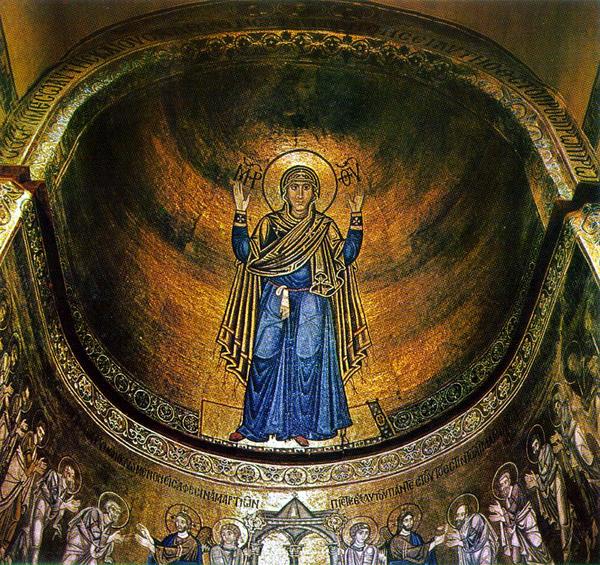 «Фрески Софии Киевской»
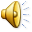 Духовная музыка (дух, душа) – 
это музыка, звучащая в храме,
 музыка  о Боге и для Бога.
музыка
духовная
светская
Светская музыка:

Темы: мир чувств человека, мир природы, мир сказок и др.

Тексты: поэтические тексты, литературные сюжеты

Эмоции: яркие, свободные

Звучит: в быту, на праздниках, в концертных залах, театрах и т.д.
Духовная музыка:

     Темы: о Боге, о святых, сюжеты из Священного Писания

      Тексты: молитвы


       Эмоции: строгие,                	сдержанные

       Звучит: в храме, 	монастыре
Цель: выяснить, имеют  ли место быть связи между искусством духовным и светским.
«Фрески Софии Киевской» – концертная   симфония  
для арфы с оркестром
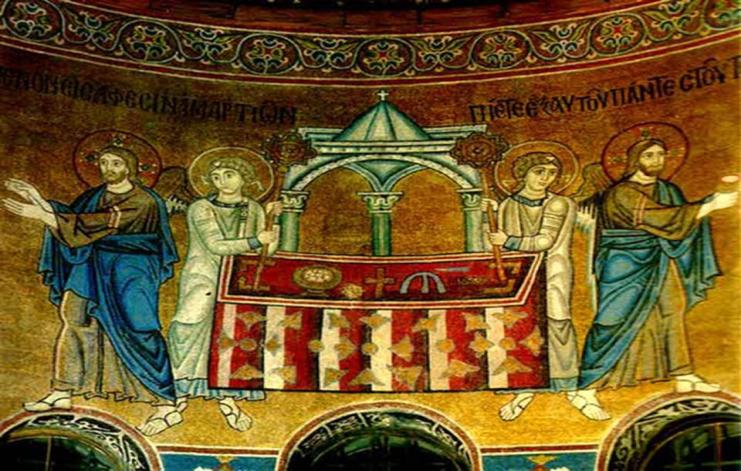 Фреска – роспись красками по сырой штукатурке
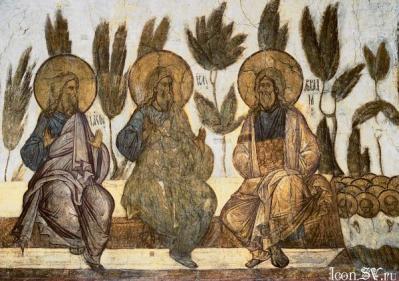 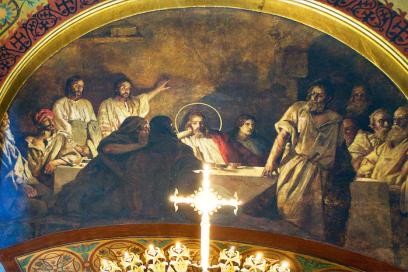 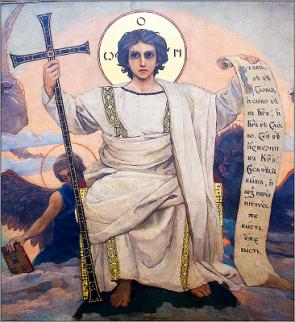 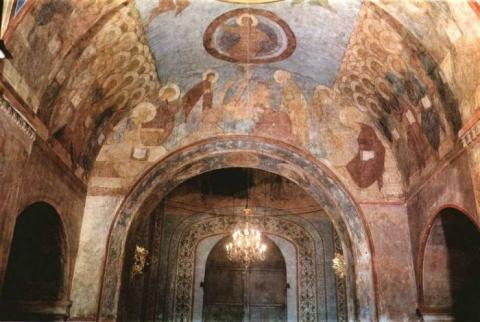 А.Рублев
В. Васнецов
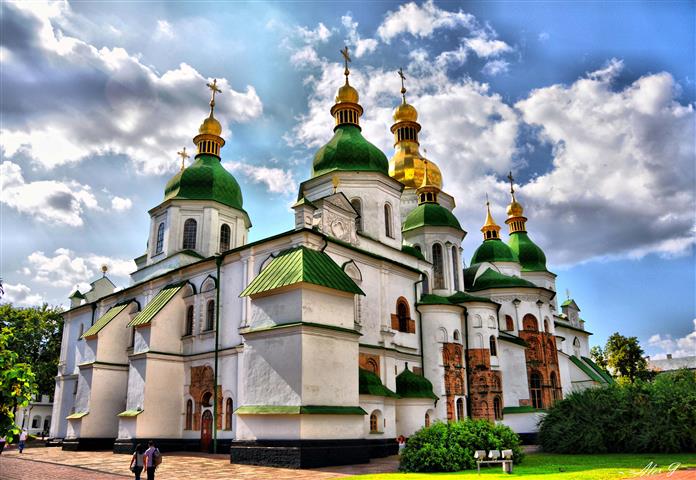 Основан
 Ярославом Мудрым ок.1037г.
Собор Святой Софии в Киеве
Макет-
реконструкция
 первоначального
 облика собора
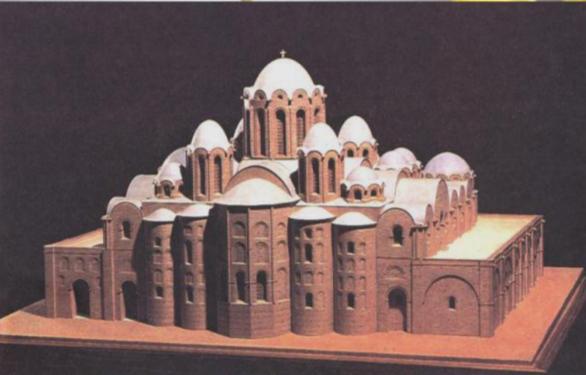 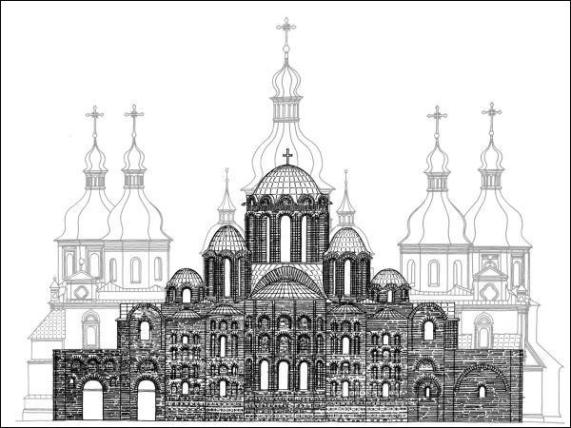 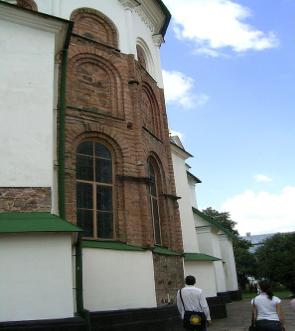 открытый фрагмент древней кладки
Мозаика
Благовещение
Оранта
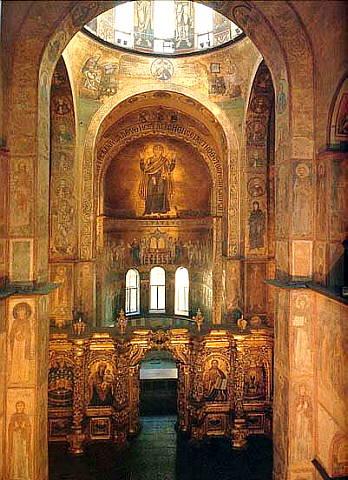 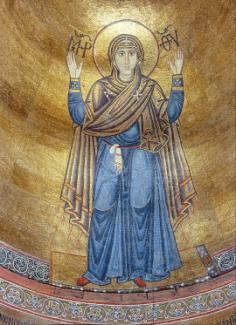 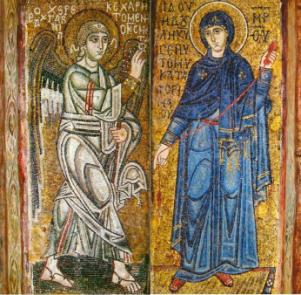 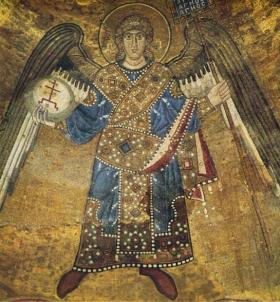 Евхаристия
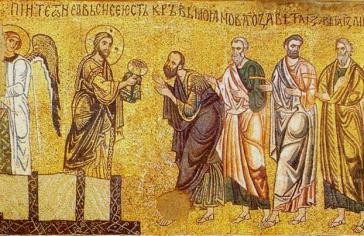 Архангел
Фрески
Сошествие во ад
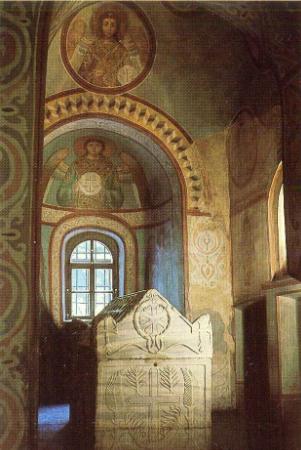 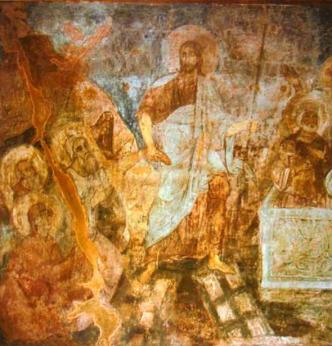 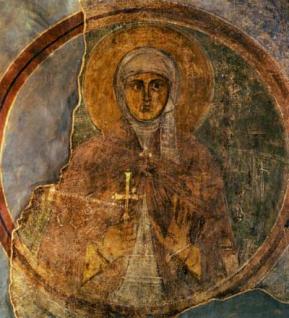 Св. София
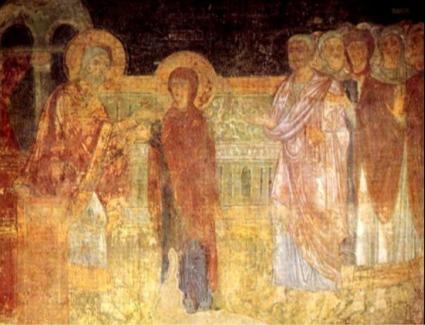 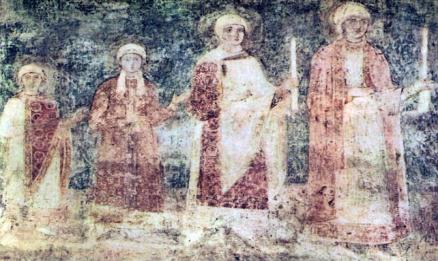 Дочери Ярослава
Сретение
Видео о Софии Киевской
Валерий
Григорьевич 
Кикта́
Род.22окт.1941г.
на Украине
Советский и российский 
Композитор
Профессор Московской
 консерватории
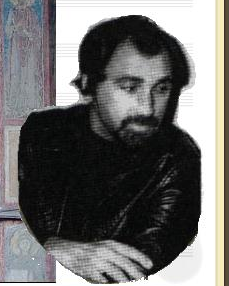 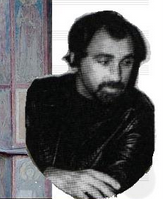 ВКЛЮЧАЕТ 9 ЧАСТЕЙ:
       1 Орнамент 1       2 Зверь нападает на всадника       3 Орнамент 2       4 Групповой портрет дочерей Ярослава Мудрого       
       5 Михайловский придел        6 Борьба ряженых        7 Музыкант        8 Скоморохи        9 Орнамент 3
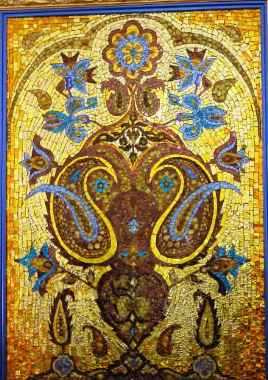 1 Орнамент 1
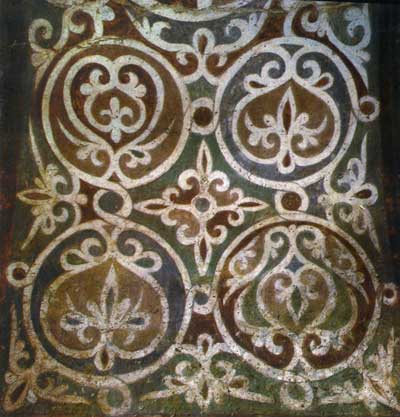 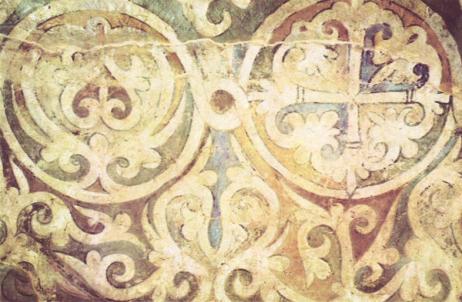 Орна́мент (лат. ornemantum — украшение) — узор, основанный на повторе и чередовании составляющих его элементов
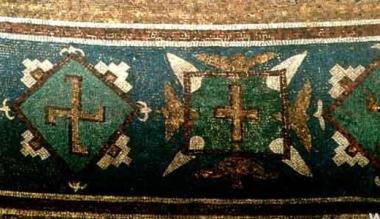 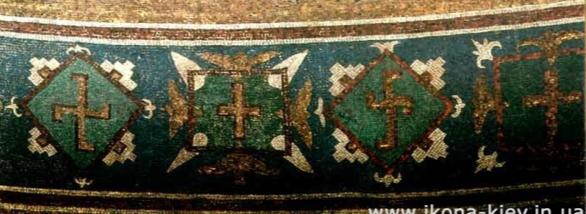 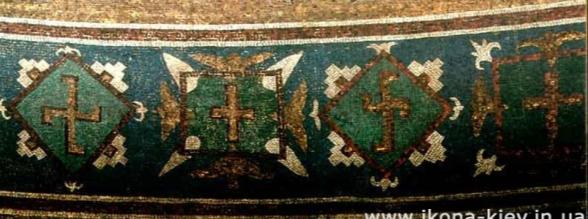 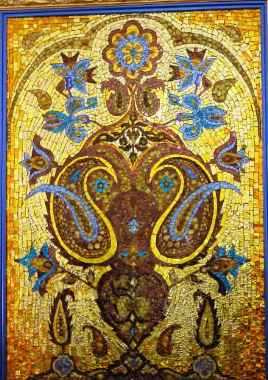 1 Орнамент 1
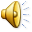 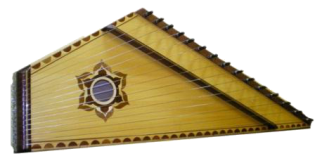 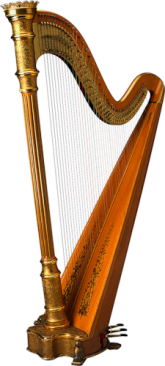 гусли
Солирующая арфа
СПОКОЙНАЯ        СДЕРЖАННАЯ
СОЗЕРЦАТЕЛЬНАЯ
СВЕТЛАЯ              УМИРОТВОРЕННАЯ
   МУДРАЯ                ВЕЛИЧЕСТВЕННАЯ
ЧУЖДАЯ   СУЕТЫ
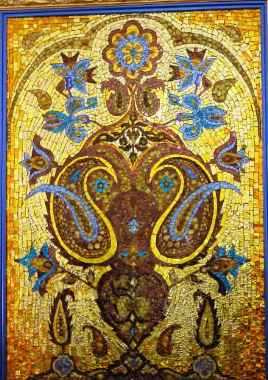 1 Орнамент 1
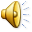 ПРОСЛУШАЙ
МЕЛОДИЧЕСКУЮ ЛИНИЮ
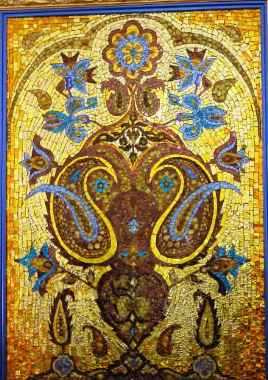 1 Орнамент 1
ПРОСЛУШАЙ
МЕЛОДИЧЕСКУЮ ЛИНИЮ
Мелодическая линия «Орнамент1»
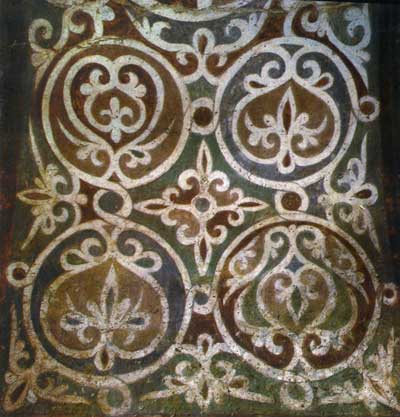 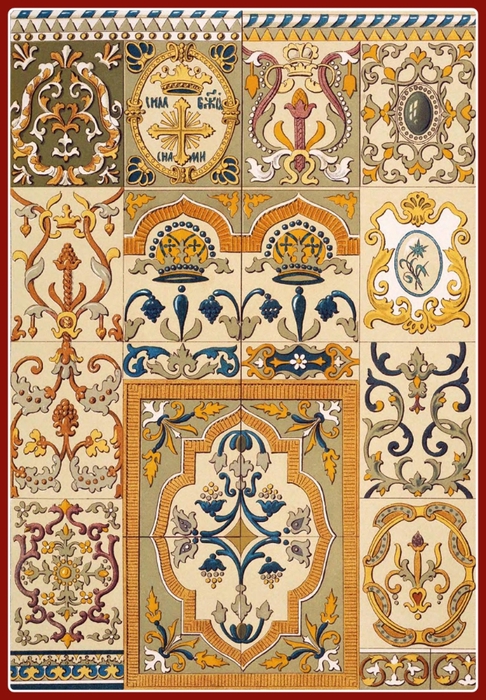 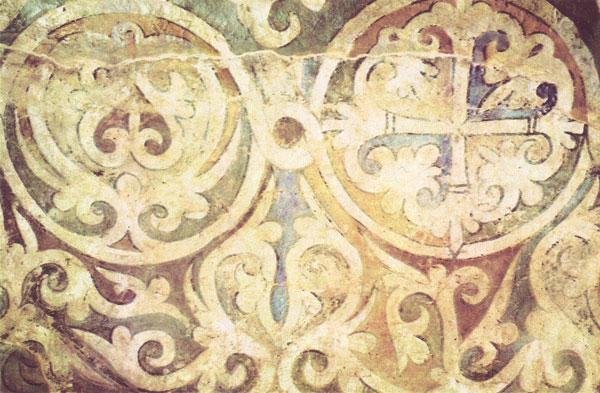 «Орнамент, - говорит композитор, - самый значительный образ. Это те чувства, которые охватывают вас, когда вы присутствуете в этом храме: это и ощущение, что здесь бывал Ярослав Мудрый, что здесь происходили центральные события, связанные с историей Киевской Руси, и мысль   - сколько раз разрушалась Киевская София, и всегда она возрождалась во всей своей красоте.»
2 Зверь нападает на всадника
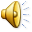 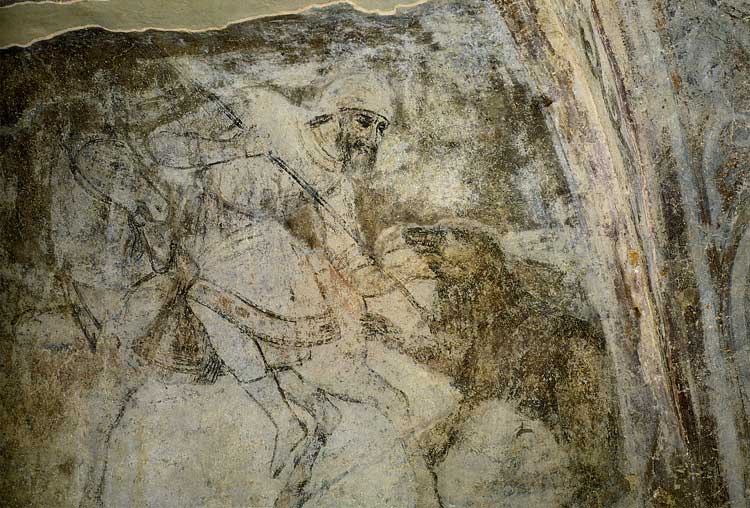 2 Зверь нападает на всадника
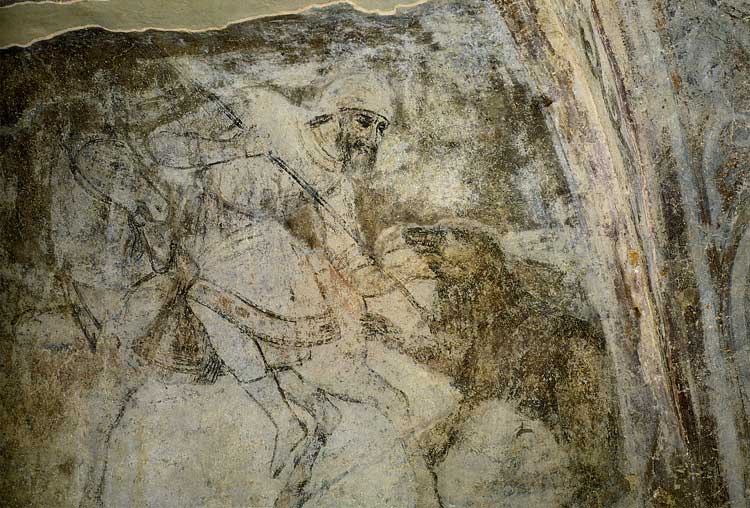 БЕСПОКОЙНАЯ    ТРЕВОЖНАЯ
ПОРЫВИСТАЯ
НАПРЯЖЕННАЯ         УГРОЖАЮЩАЯ
ПУГАЮЩАЯ             НАСТОРОЖЕННАЯ
АГРЕССИВНАЯ
3 Орнамент 2
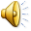 Что нового в музыке?
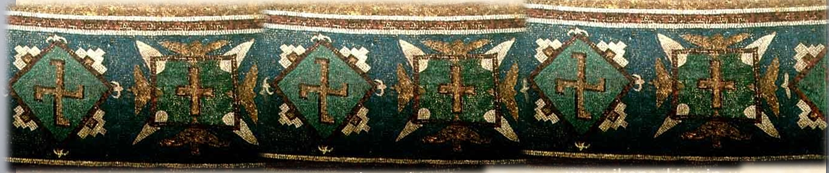 3 Орнамент 2
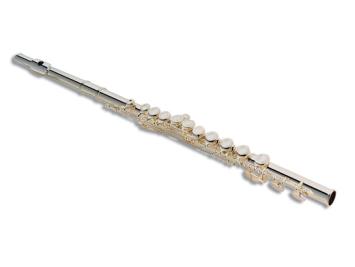 Соло флейты - монолог
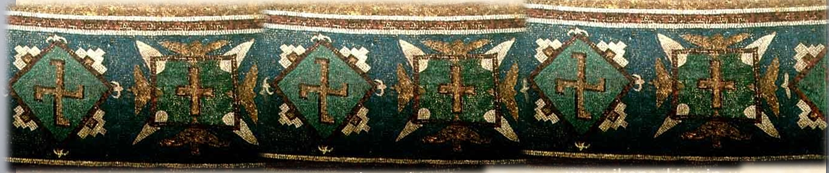 4 Групповой портрет дочерей Ярослава Мудрого
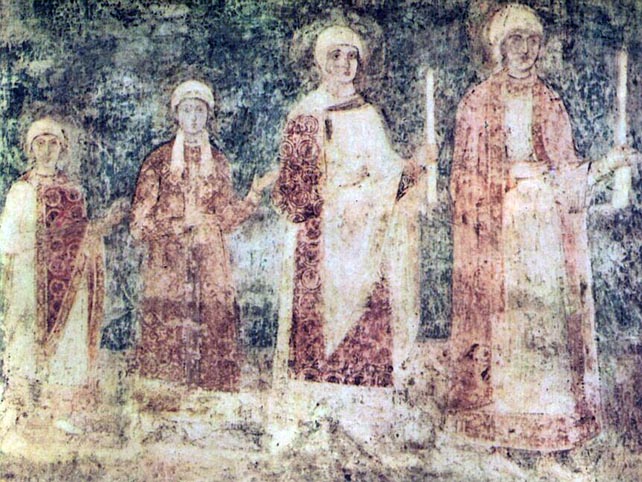 1. Тогда подобно будет Царство Небесное десяти девам, которые, взяв светильники свои, вышли навстречу жениху. 
2. Из них пять было мудрых и пять неразумных. 
3. Неразумные, взяв светильники свои, не взяли с собою масла. 
4. Мудрые же, вместе со светильниками своими, взяли масла в сосудах своих. 
5. И как жених замедлил, то задремали все и уснули. 
6. Но в полночь раздался крик: вот, жених идет, выходите навстречу ему. 
7. Тогда встали все девы те и поправили светильники свои. 
8. Неразумные же сказали мудрым: дайте нам вашего масла, потому что светильники наши гаснут. 
9. А мудрые отвечали: чтобы не случилось недостатка и у нас и у вас, пойдите лучше к продающим и купите себе. 
10. Когда же пошли они покупать, пришел жених, и готовые вошли с ним на брачный пир, и двери затворились; 
11. после приходят и прочие девы, и говорят: Господи! Господи! отвори нам. 
12. Он же сказал им в ответ: истинно говорю вам: не знаю вас. 
13. Итак, бодрствуйте, потому что не знаете ни дня, ни часа, в который приидет Сын Человеческий. 
(Св. Евангелие от Матфея 25:1-13)
4 Групповой портрет дочерей Ярослава Мудрого
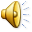 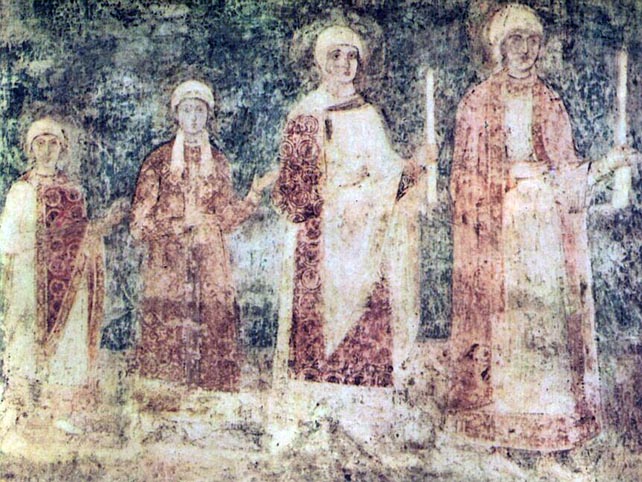 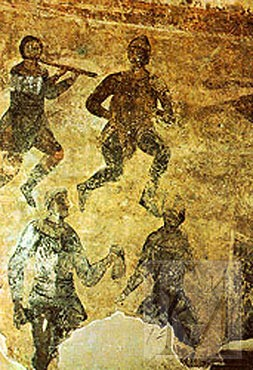 8 Скоморохи
Бродячие 
Музыканты
«беспечное
племя бродяг»
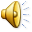 «Вечное движение» 
(лат. Perpetuum Mobile)
В. Васнецов «Страшный суд»
9 Орнамент 3
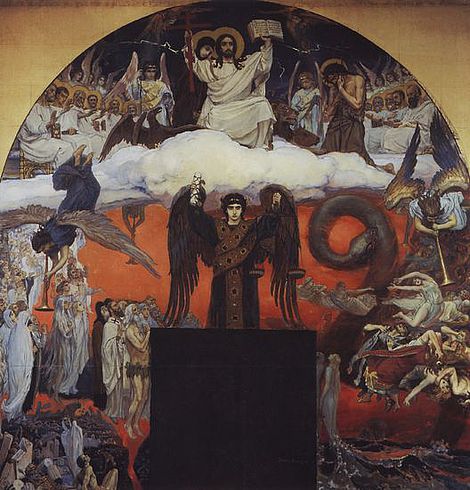 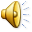 «Когда же приидет Сын Человеческий во славе Своей и все святые Ангелы с Ним, тогда сядет на престоле славы Своей,  и соберутся пред Ним все народы; и отделит одних (праведников) от других (грешников)…»
Евангелие от Матфея (25:31)
Цель: выяснить, имеют  ли место быть связи между искусством духовным и светским.
«Фрески Софии Киевской» – концертная   симфония  
для арфы с оркестром
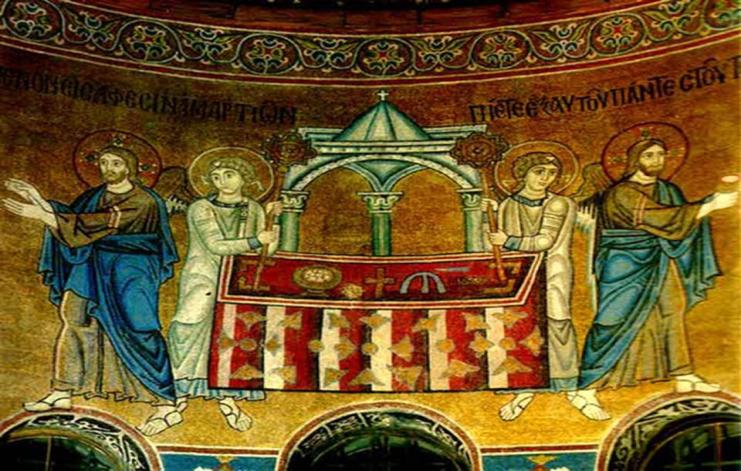 Концерт ( ит. кончерто – состязание) – жанр светской музыки,  предназначенный для исполнения солирующим инструментом и оркестром.


Симфония (греч. созвучие) – жанр светской музыки,  предназначенный для исполнения симфоническим оркестром и имеющий циклическую 4-хчастную форму.
Синтез искусства духовного и светского:
светская музыка на религиозную (духовную) тематику
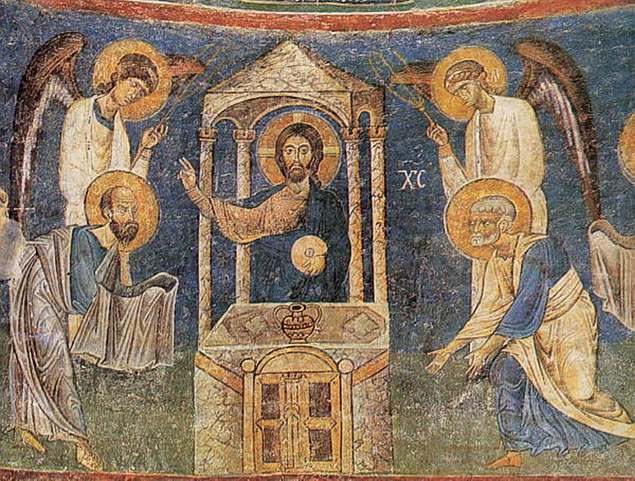 лейтмотив                ария

   синтез музыки и ИЗО     лирика

  речитатив            программность

 фольклорность     камерность   
                   
   звукоизобразительность
Что мы узнали нового.
д/з
м/ф «Василиса Микулишна»
 определение характера  главной героини
 какую сторону ее натуры отражает музыка лейтмотива
Спасибо за внимание